10. ders
Hammadde Olarak İnce Dallar- Saplar ve Ağaç Şeritleri Kullanan El Sanatları
1.İnce Dallar İşleyen (Söğüt, Ilgın, Nar, Kızılcık) El Sanatları
2.Hububat Saplarını İşleyen El Sanatları
3.Sazları İşleyen El Sanatları
4.Ağaç Şeritlerini İşleyen (Sarı,Çam,Kavak,Söğüt,Meşe,Fındık,Kestane) El Sanatları
1.İnce Dallar İşleyen (Söğüt, Ilgın, Nar, Kızılcık) El Sanatları

1.1.Sepet Örücülüğü
	-Evrak sepetleri
	-Çerez sepetleri
	-Çiçek sepetleri

1.2.Günlük kullanım eşyası ve aksesuar yapımı
	-Alışveriş sepetleri
	-Beşik
	-Arı kovanı
	-Dikiş kutuları

1.3.Mobilya yapımı
	-Sandalye
	-Sehpa
	-Koltuk
	-Masa
2.Hububat Saplarını İşleyen El Sanatları

2.1.Sepet örücülüğü 
	-Çerez sepetleri
	-Hasat sepetleri
	-Alışveriş sepetleri

2.2.Günlük kullanım eşyası ve aksesuar yapımı
	-Dikiş kutuları
	-Şapka, çantalar
	-Tablo

2.3.Mobilya yapımı
	-Sandalye
	-Sehpa
	-Koltuk
	-Masa
3.Sazları İşleyen El Sanatları

3.1.Günlük kullanım eşyası yapımı
	-Çantalar
	-zembiller
	-Pazar sepetleri

3.2.Yaygı yapımı
	-Hasır
	-Plaj yaygısı
	-Çatı ve sera örtüleri

3.3.Saz işleyen diğer el sanatları
	-Semer yapımı
	-Sedir yastığı yapımı
Sepet biblo, Ankara, 2018
Evrak sepeti ve çöp sepeti, Ankara, 2018
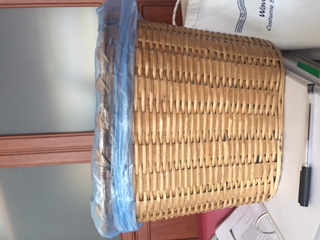 el yapımı geleneksel süpürge, Ankara, 2018